ИННОВАЦИОННЫЙ ПРОЕКТ
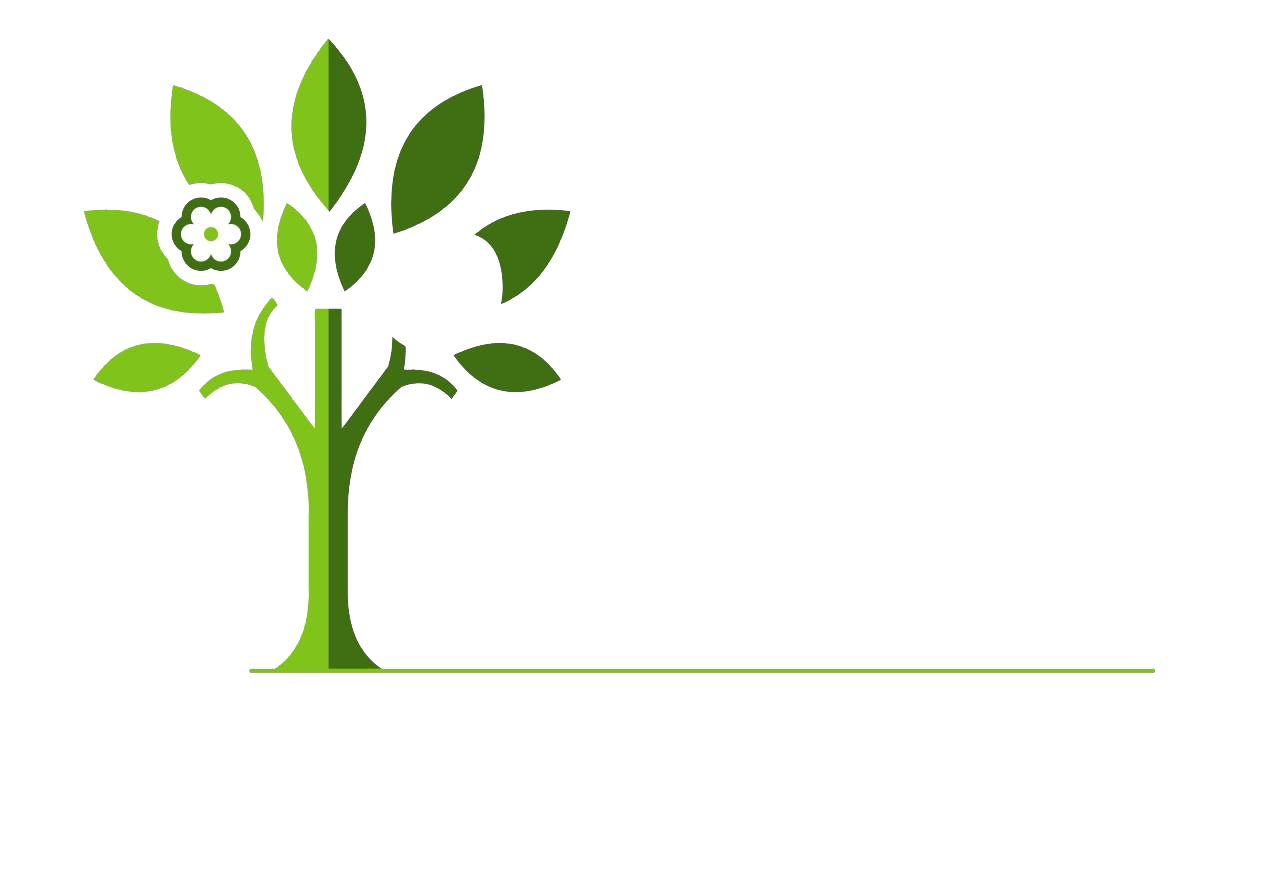 МИНИ-АГРОКОМПЛЕКС КАК МЕХАНИЗМ РАННЕЙ ПРОФОРИЕНТАЦИИ ДОШКОЛЬНИКОВ НА СЕЛЬСКОХОЗЯЙСТВЕННЫЕ ПРОФЕССИИ НАСТОЯЩЕГО И БУДУЩЕГО
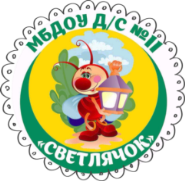 МБДОУ д/с №11
г. Тимашевск
разработка и экспериментальная проверка практико-ориентированной модели ранней профориентации детей на сельскохозяйственные профессии настоящего и будущего, востребованные современным обществом
Цель инновационного проекта
Объект инновационной деятельности
образовательный процесс ДОО
Предмет инновационной деятельности
ранняя профориентация детей на сельскохозяйственные профессии настоящего и будущего
Задачи проекта
Разработать и реализовать психолого-педагогические, организационные, кадровые и материально-технические условия
Разработать нормативно-правовое и методическое обеспечение
Разработать и реализовать механизмы ранней профориентации на сельскохозяйственные профессии настоящего и будущего
Разработать и реализовать мониторинг эффективности реализации проекта
Обогатить практику ранней профориентации инновационным содержанием образования
Основная идея проекта
Обеспечение функционирования практико-ориентированной предметно-развивающей образовательной среды
Организационные условия
Материально-технические условия
Психолого-педагогические условия
Кадровые условия
Новая практико-ориентированная модель ранней профориентации воспитанников ДОО на сельскохозяйственные профессии настоящего и будущего
Мини - агрокомплекс
Развитие интереса к профессиям сельскохозяйственного направления
Включение детей в трудовую сельскохозяйственную деятельность
Инновационность
Авторская модель ранней профориентации воспитанников ДОО
Нормативно-правовое и методическое обеспечение проекта
Инновационное содержание инженерно-технологического образования (парциальная программа, дополнительные образовательные программы)
Критерии эффективности инновационной деятельности
Полнота разработанных нормативно-правовых документов по проблеме инновационной деятельности. Наличие нормативно-правовой базы по проблеме.
1
2
2
Степень разработанности учебно-методического и научно-методического обеспечения инновационной деятельности в образовательной организации.
Степень разработанности учебно-методического и научно-методического обеспечения инновационной деятельности в образовательной организации.
Влияние изменений, полученных в результате инновационной деятельности, на качество образования воспитанников в области формирования интереса и мотивации к сельскохозяйственному труду.
Влияние изменений, полученных в результате инновационной деятельности, на качество образования воспитанников в области формирования интереса и мотивации к сельскохозяйственному труду.
3
3
Влияние изменений, полученных в результате инновационной деятельности, на рост профессиональных компетенций педагогических и руководящих работников.
Влияние изменений, полученных в результате инновационной деятельности, на рост профессиональных компетенций педагогических и руководящих работников.
4
4
5
5
Информационное сопровождение и трансляция опыта инновационной деятельности.
Информационное сопровождение и трансляция опыта инновационной деятельности.
Разработанная модель ранней профориентации воспитанников ДОО
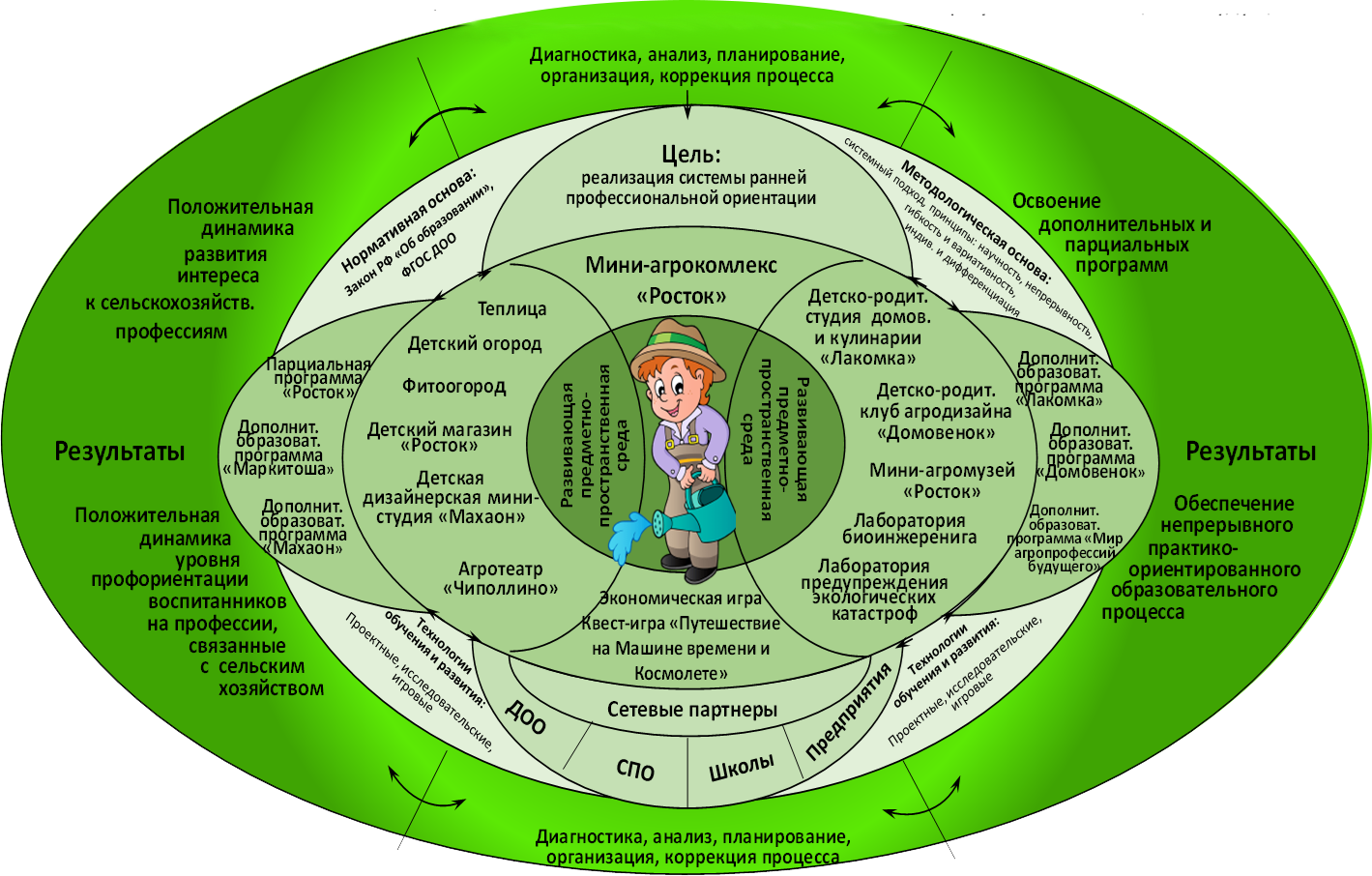 Методическое пособие
В пособии рассматривается система работы детско-родительского клуба в детском саду, направленная на формирование у детей старшего дошкольного возраста позитивного отношения к профессиям, связанным с сельскохозяйственным трудом взрослых, посредством ранней профориентации дошкольников и освоения навыков совместной работы с родителями.
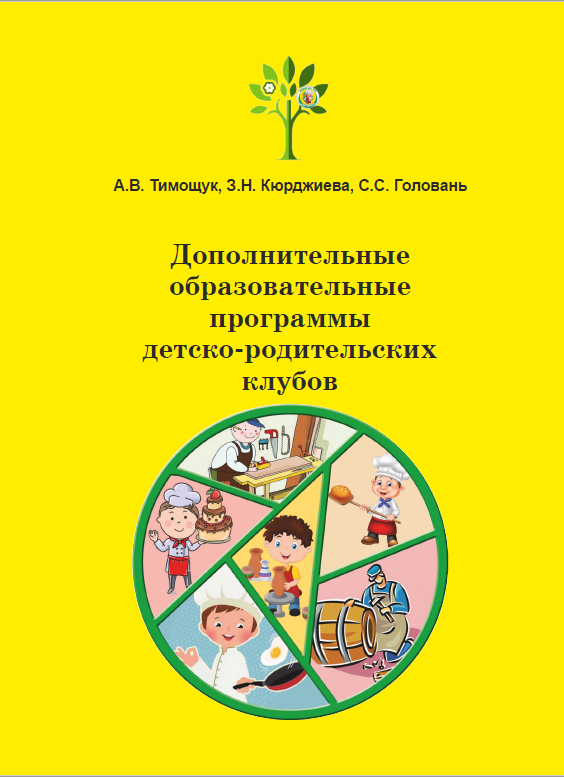 Ссылка на продукты инновационной деятельности
https://детский-сад-11.рф/?page_id=13778
Методическое пособие
Содержание программы представляет собой профориентацию детей старшего дошкольного возраста на сельскохозяйственные профессии через практико-ориентированные занятия. На базе таких структурных единиц мини-агрокомплекса, как теплица, детский огород, кубанское поле, луг с лекарственными травами -  дети получают  представления о профессиях агроном, растениевод, фермер, комбайнер, чаевод, овощевод, виноградарь и т.д.
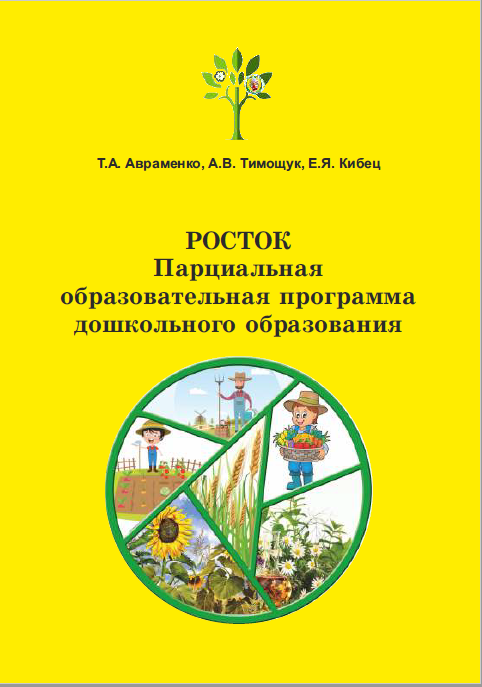 Ссылка на продукты инновационной деятельности
https://детский-сад-11.рф/?page_id=13778
Методическое пособие
Программа предполагает реализацию практико-ориентированных занятий в лаборатории биоинженеринга, где проводятся работы с семенным фондом, а также реализуются фентези-проекты – конструирование растений будущего. Также предусмотрена работа лаборатории предупреждения экологических катастроф, где происходит знакомство детей с профессией геоэколога. Реализация программы предполагает проведение квест-игр «Путешествие на Машине времени и Космолете».
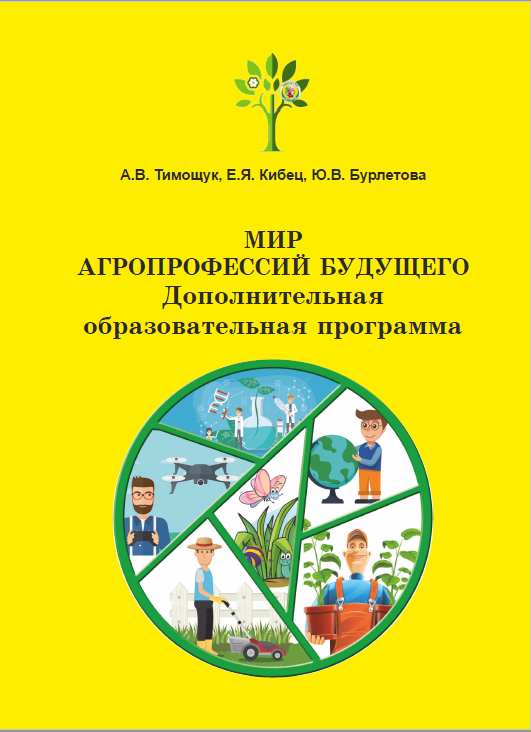 Ссылка на продукты инновационной деятельности
https://детский-сад-11.рф/?page_id=13778
Диссеминация инновационного опыта:
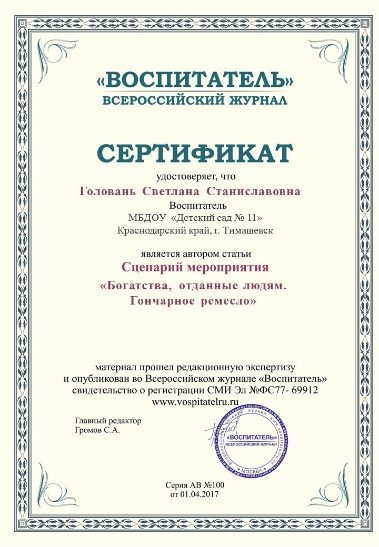 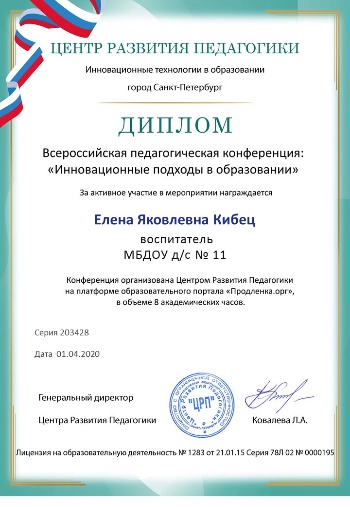 Международное сетевое издание «Солнечный свет»
«Биоинженеринг в ДОУ»
Всероссийский сетевой журнал «Воспитатель»
«Богатства, отданные людям. Гончарное ремесло».
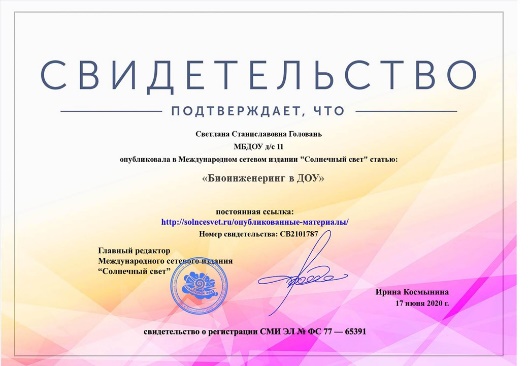 Всероссийская педагогическая конференция «Сотрудничество ДОУ с семьями воспитанников: реализация новой системы взаимодействия по освоению требований ФГОС ДО»
Всероссийская педагогическая конференция «Инновационные подходы в образовании»
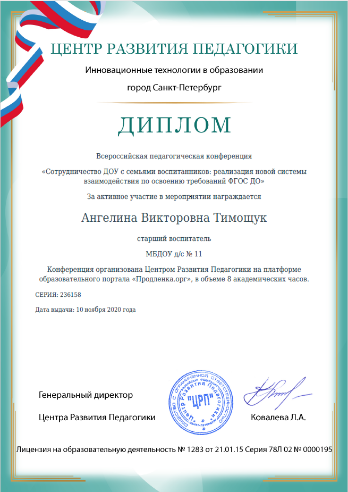 КОНТАКТЫ:
352700
Краснодарский край
г. Тимашевск
мкр-н Сахарный завод, д.8
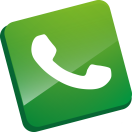 8 (861) 305-35-77
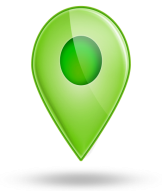 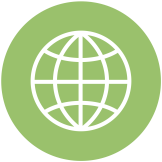 11mdou@inbox.ru
2020